Short hypothesis to get attention, extending over three lines [≈15 words]
Dr Annie Author,1 Prof First Lastname,2 Multiple Authorlist,3 Addi Tional-Other4 and Persons Fullname1
1 Faculty of Education, University of Somewhere, State  2 Faculty of Learning, University of Somewherelse, State2 Faculty of Research, University of Interstate, State  4 Faculty of Safety, University of Somewherelse, State
Official title of your abstract or paper
[≈50 words] Use this space for an introduction. This poster template and font size has been designed and optimised to be printed on an A1 page (594mm × 420mm) and may be reduced down to an A4 page (210mm × 297mm). To maintain legibility, avoid reducing the size of text or imagery.
Using this template
Thank you for using the Natural Hazards Research Australia (the Centre) Poster Template.
This template has been designed using our corporate brand guidelines. It includes Centre brand elements such as the Centre logo, our corporate colour palette and preferred desktop font Calibri Light. The Centre and Australian Government logos should not be removed, covered or altered.
TIP: Avoid changing any brand elements to ensure strong Centre branding and visual consistency across all published documents.
Two or three column layout
When using the three column layout a single column of text requires approximately 200 words. Allow for 150 words per column if a 60 word introduction is used across the top.
When using the two column layout a single column of text requires approximately 250 words. If a long introduction is used across the top allow for 200 words per column.
TIP: Do not justify text as this can create unsightly gaps in your text, making it difficult to read.
TIP: Rulers have been set up to align objects to the grid.
Adding images and graphics
Adjust your word count if using images and diagrams in your layout. A standard 16:9 image over a single column will reduce your word count by 50 words; a double column image by 200 words; three columns by 350 words.
Further information section
To help readers quickly find contact information a separate section has been included at the bottom of this template to place contact details as well as a QR code to direct readers to a website. 
TIP: Do not add contact information in the main text of your poster, use the footer below.
Logo footer
Please place relevant organisation logos in order of importance in the footer of your poster. Ensure sufficient space between logos is maintained. Logos should not be visually larger than the Australian Government crest and allow plenty of space between logos. Do not enlarge logos to fill space.
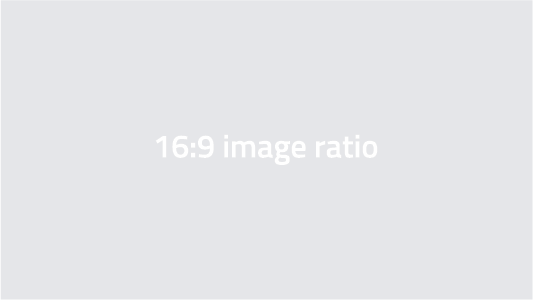 Level 01 heading
Nine point Calibri Light with twelve point line spacing is the preferred style for body text. Avoid using additional text and heading styles if possible.
Level 02 heading
An example of a two level bullet list:
first level unordered list example
additional list item:
second level unordered list example
additional list item 
An example of a two level ordered list:
first level unordered list example
additional list item:
second level unordered list example
additional list item
Further information
For additional information scan the QR code or contact:Persons Fullname, Job title, Organisationpersons.fullname@naturalhazards.com.au
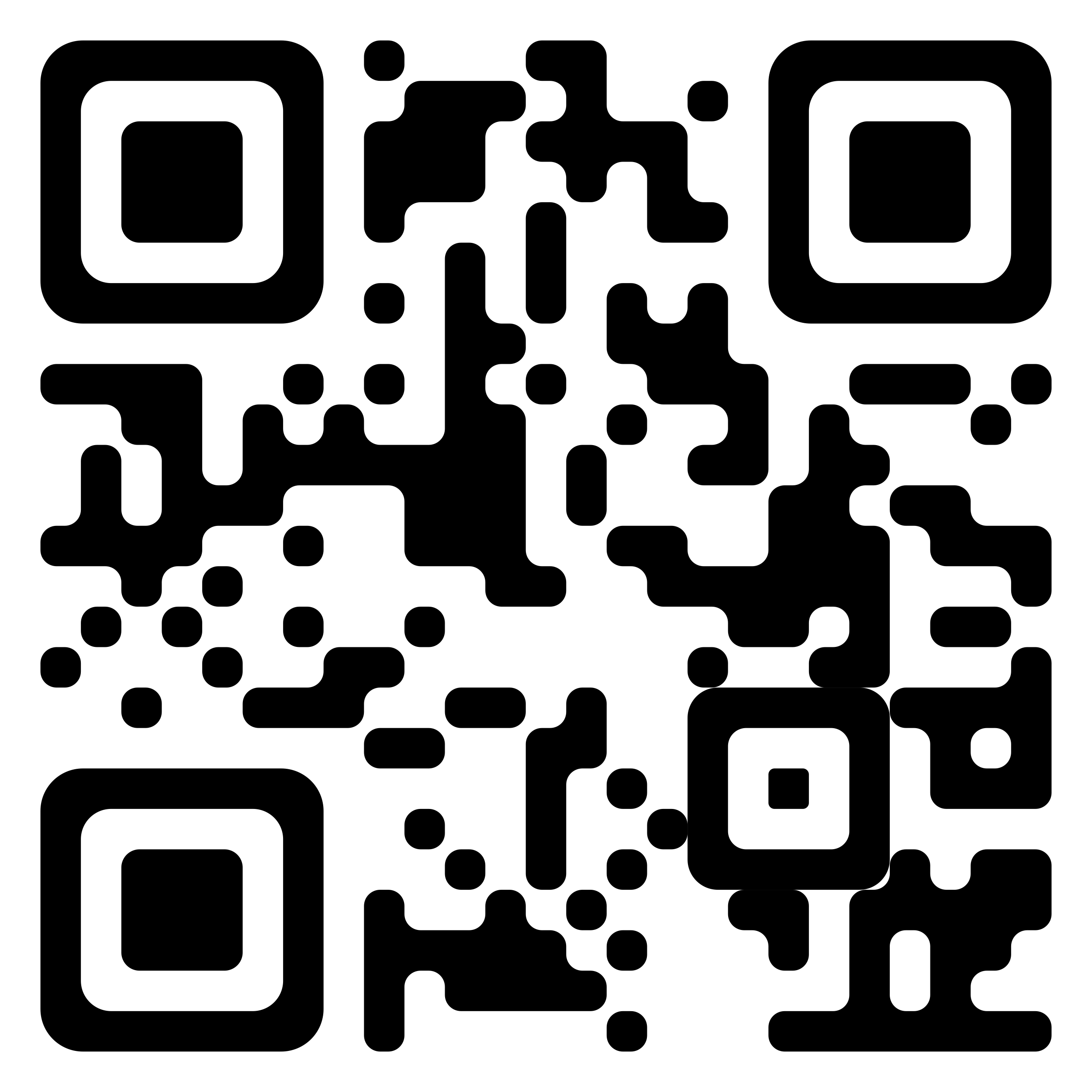 Short hypothesis to get attention, extending over three lines [≈15 words]
Dr Annie Author,1 Prof First Lastname,2 Multiple Authorlist,3 Addi Tional-Other4 and Persons Fullname1
1 Faculty of Education, University of Somewhere, State  2 Faculty of Learning, University of Somewherelse, State2 Faculty of Research, University of Interstate, State  4 Faculty of Safety, University of Somewherelse, State
Official title of your abstract or paper
[≈50 words] Use this space for an introduction. This poster template and font size has been designed and optimised to be printed on an A1 page (594mm × 420mm) and may be reduced down to an A4 page (210mm × 297mm). To maintain legibility, avoid reducing the size of text or imagery.
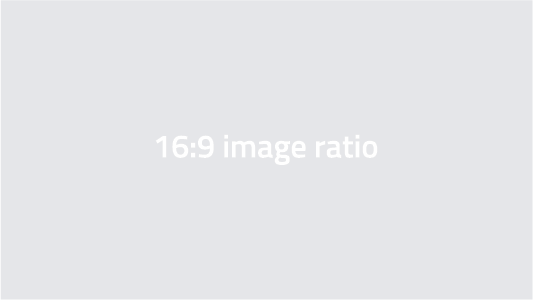 Using this template
Thank you for using the Natural Hazards Research Australia (the Centre) Poster Template.
This template has been designed using our corporate brand guidelines. It includes Centre brand elements such as the Centre logo, our corporate colour palette and preferred desktop font Calibri Light. The Centre and Australian Government logos should not be removed, covered or altered.
TIP: Avoid changing any brand elements to ensure strong Centre branding and visual consistency across all published documents.
Two or three column layout
When using the three column layout a single column of text requires approximately 200 words. Allow for 150 words per column if a 60 word introduction is used across the top.
When using the two column layout a single column of text requires approximately 250 words. If a long introduction is used across the top allow for 200 words per column.
TIP: Do not justify text as this can create unsightly gaps in your text, making it difficult to read.
TIP: Rulers have been set up to align objects to the grid.
Adding images and graphics
Adjust your word count if using images and diagrams in your layout. A standard 16:9 image over a single column will reduce your word count by 50 words; a double column image by 200; three columns by 350.
Further information section
To help readers quickly find contact information a separate section has been included at the bottom of this template to place contact details as well as a QR code to direct readers to a website. 
TIP: Do not add contact information in the main text of your poster, use the footer below.
Logo footer
Please place relevant organisation logos in order of importance in the footer of your poster. Ensure sufficient space between logos is maintained. Logos should not be visually larger than the Australian Government crest and allow plenty of space between logos. Do not enlarge logos to fill space.
Further information
For additional information scan the QR code or contact:Persons Fullname, Job title, Organisationpersons.fullname@naturalhazards.com.au
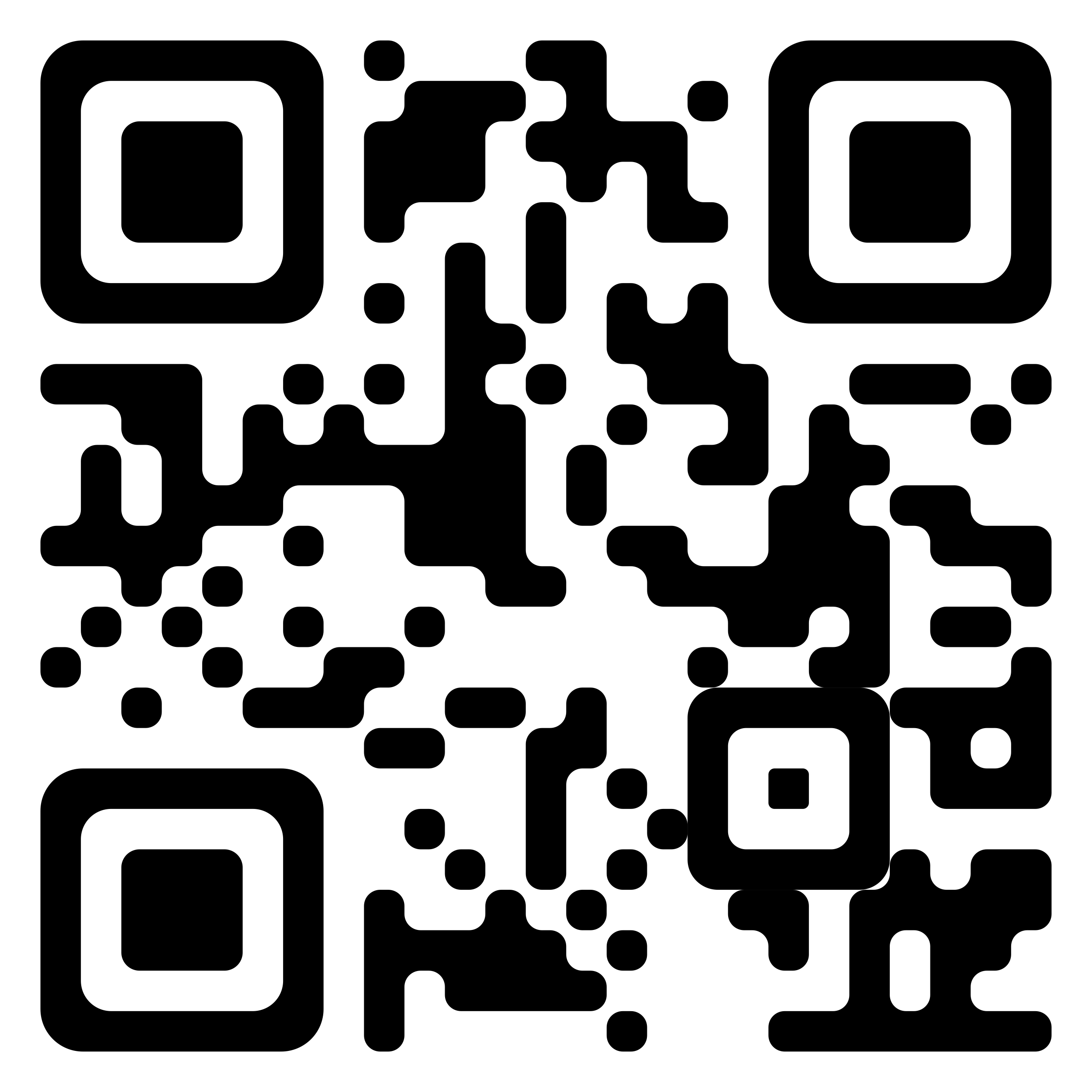